Research Progress
실험 진행 상황 (VIBE Dataset 가공)
◎ VIBE를 Lafan1형식으로 리타겟팅후, 추론 하면 무작위의 모션이 추론됨
▶ Local Rotation이 전혀 제대로 추론 되지 않았음을 시사함..
VIBE 추론 결과 (학습 전)
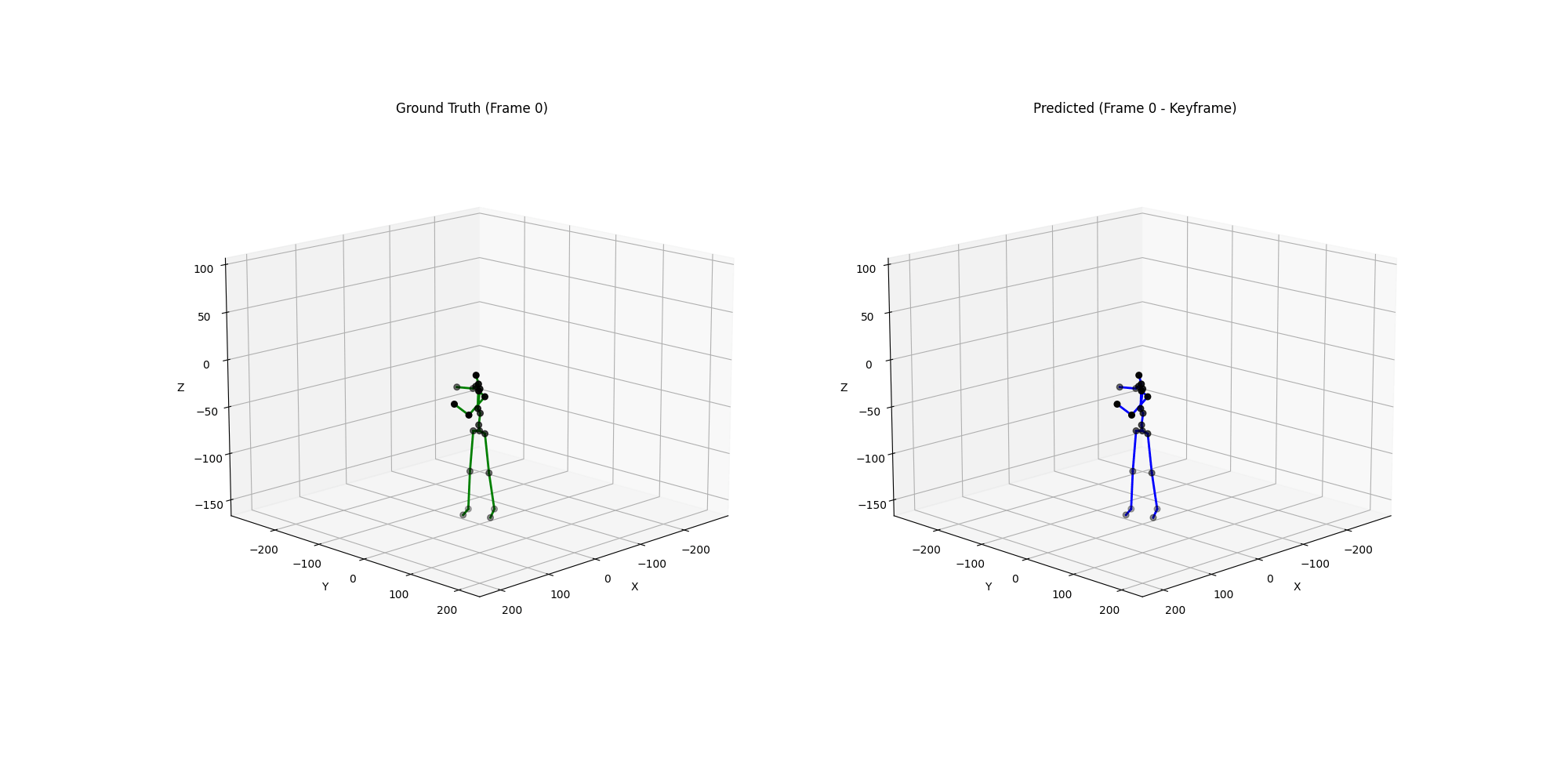 VIBE Dataset 추가 Training
◎ 과적합이 의심되어 VIBE데이터셋을 섞어서 학습
▶ Lafan1 에도 크게 영향을 미치지 않고, VIBE의 결과가 좀더 자연스러워 짐을 확인
VIBE 추론 결과 (학습 후)
Lafan Testset 추론 결과 (학습 후)
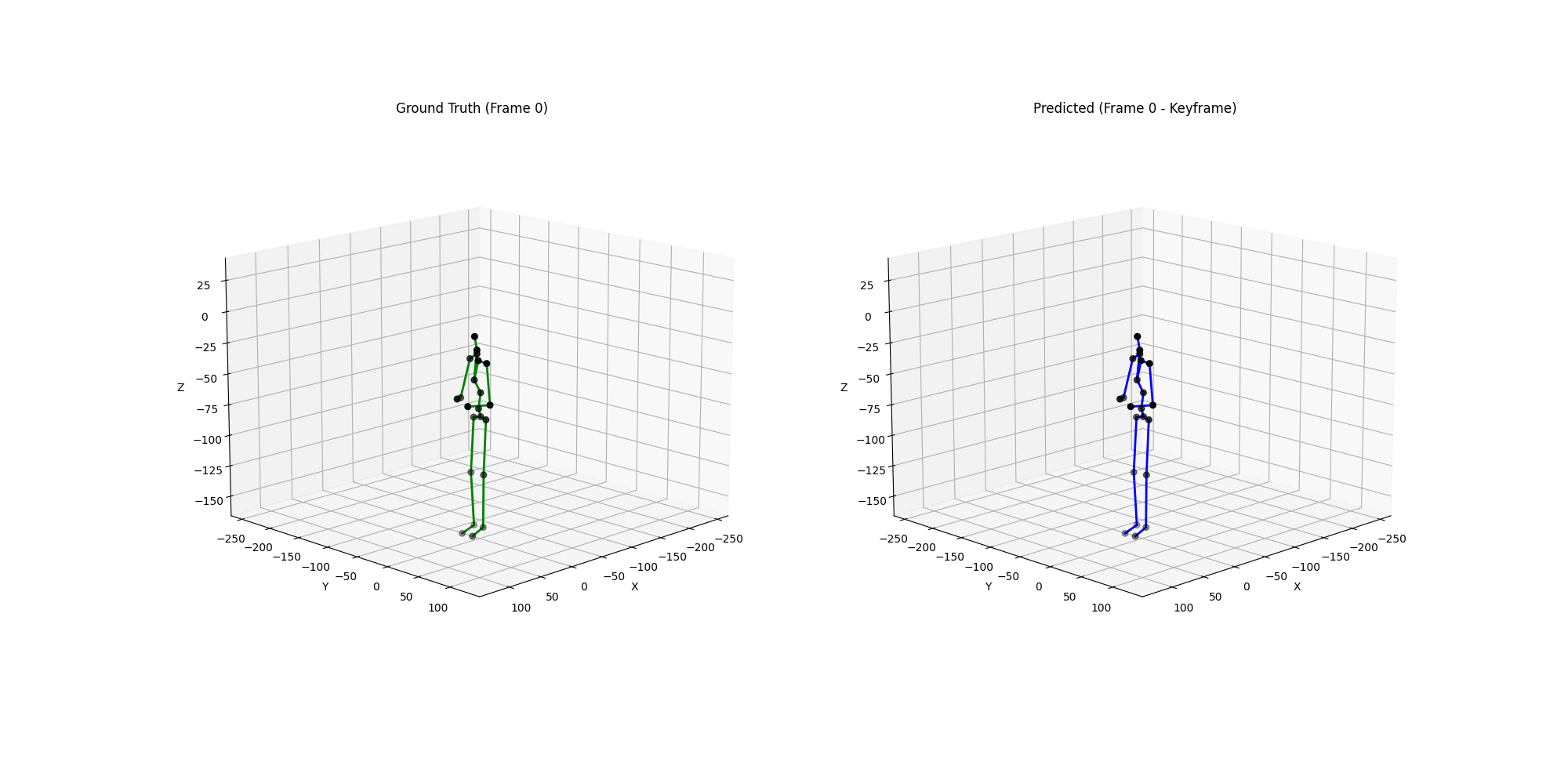 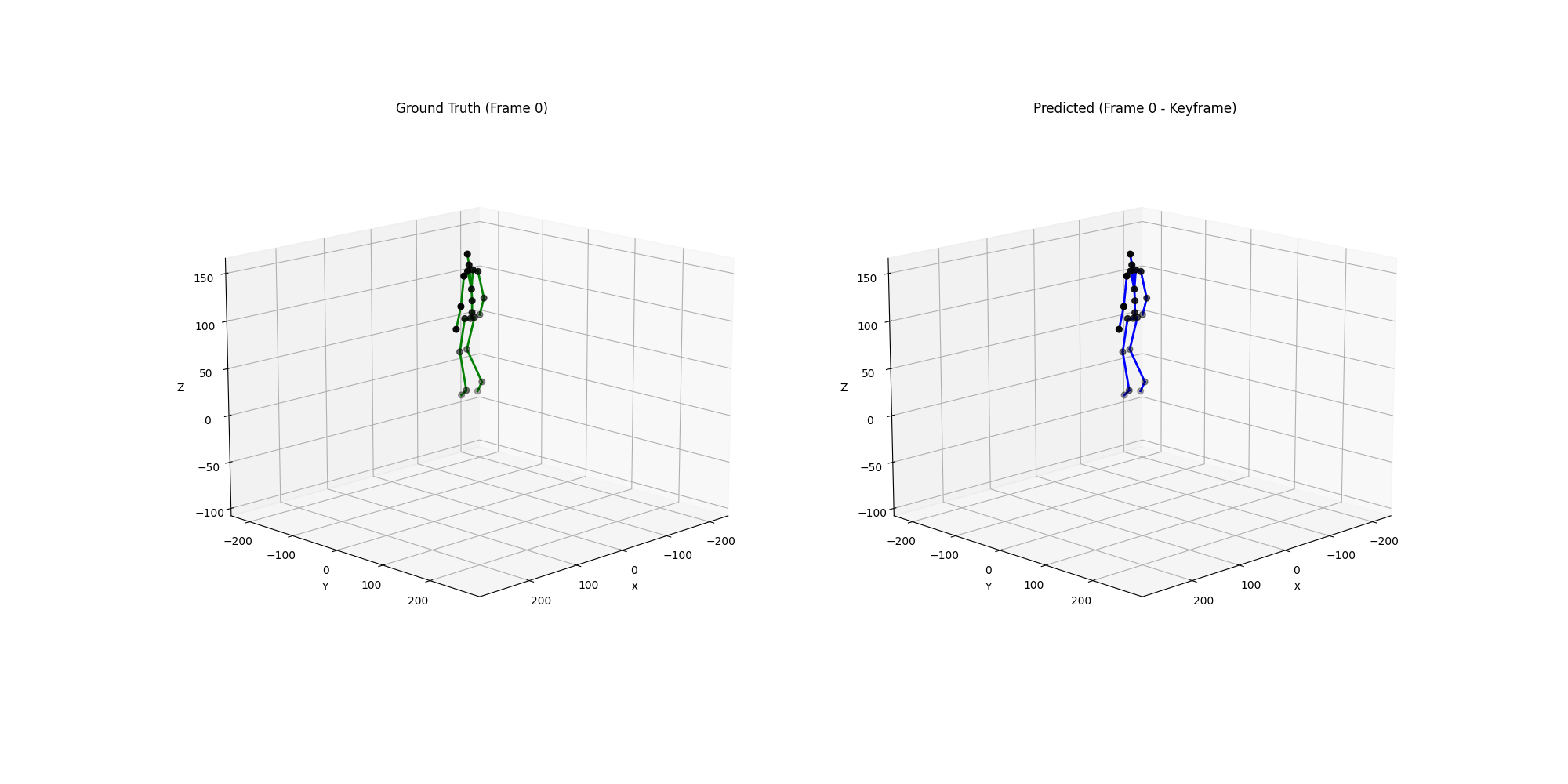 완벽하진 않아도 랜덤 모션의 상황은 아님
AMASS 데이터 일부를 학습에 사용
◎ 과적합 의심되어 AMASS 데이터 (ACCAD, CMU, KIT etc포함된 대용량 모션데이터셋) 학습에 일부 사용
▶ VIBE같은 경우 서있는 모션이 많아서, 그런 모션이 많이 포함된 ACCAD를 지정
▶ IK로 리타게팅 적용 (시간이 오래걸려서 모든 ACCAD 셋을 다 사용하진 못함)
▶ AMASS를 모두 가공하기엔 시간이 오래 걸려, 그중 ACCAD dataset을 가공하여 학습에 넣음
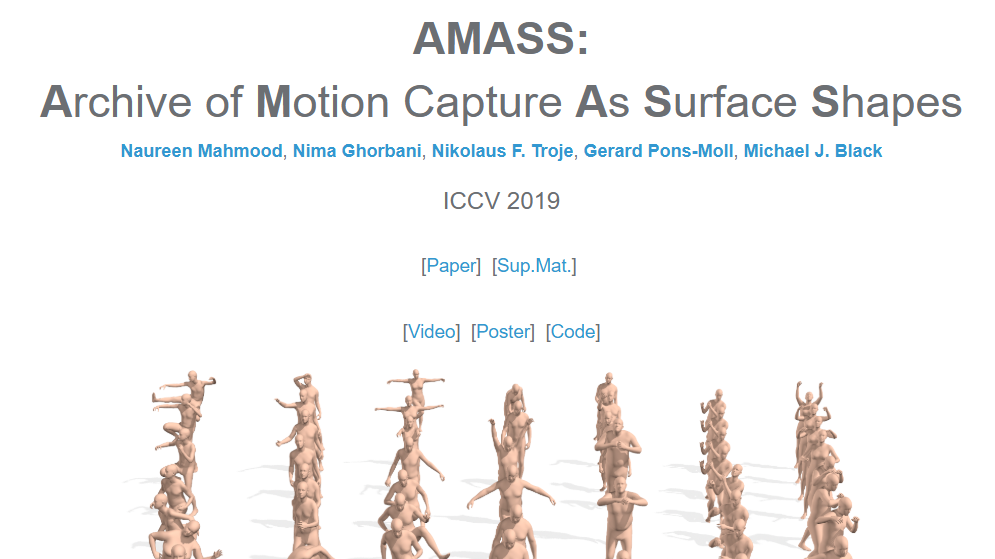 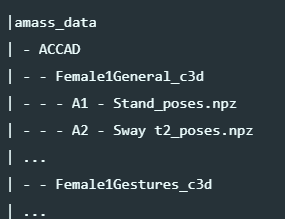 ACCAD 학습 결과
◎ 아직 엉성하지만, 예전보다 랜덤성은 줄어든 것처럼 보임
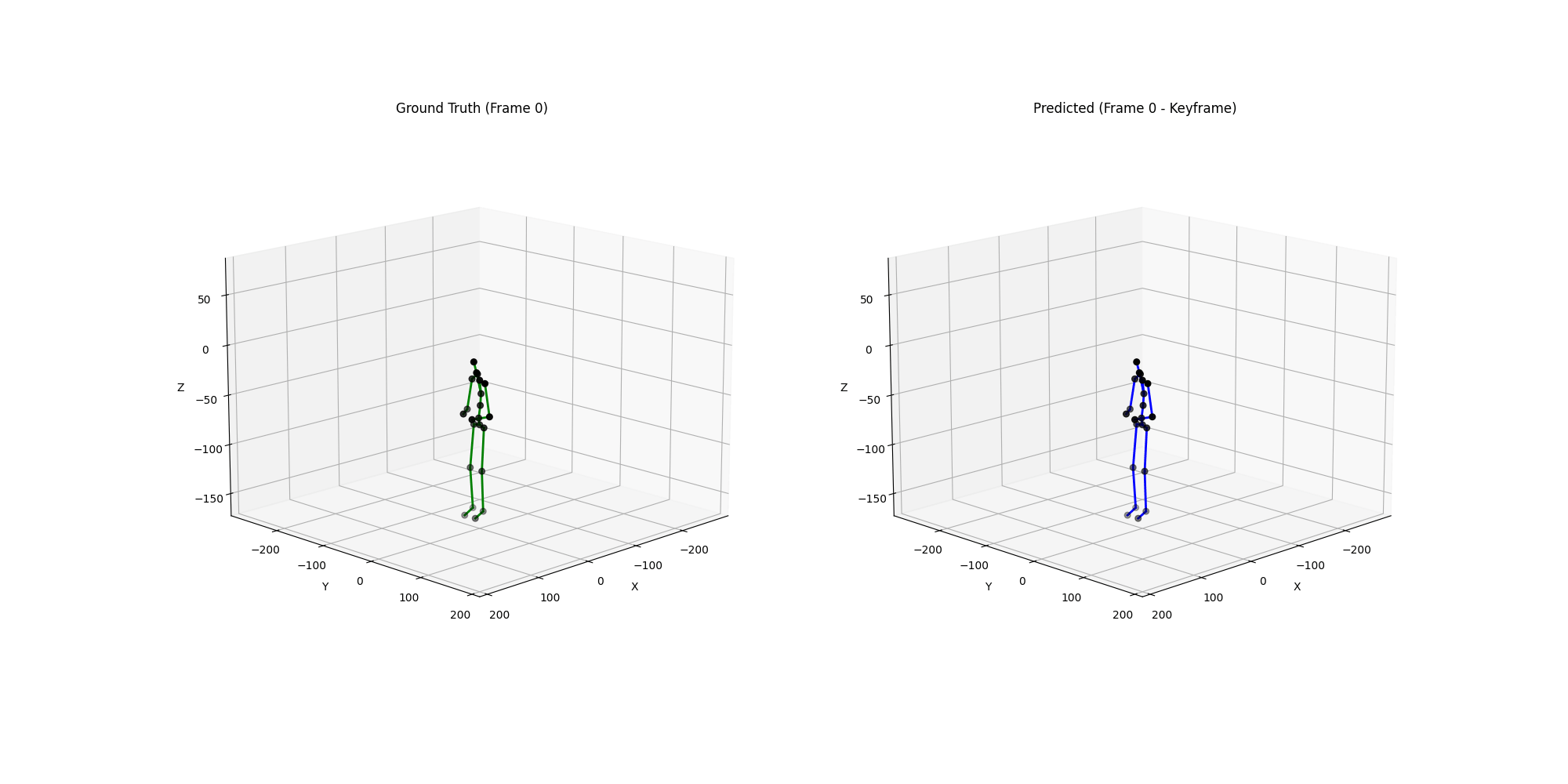 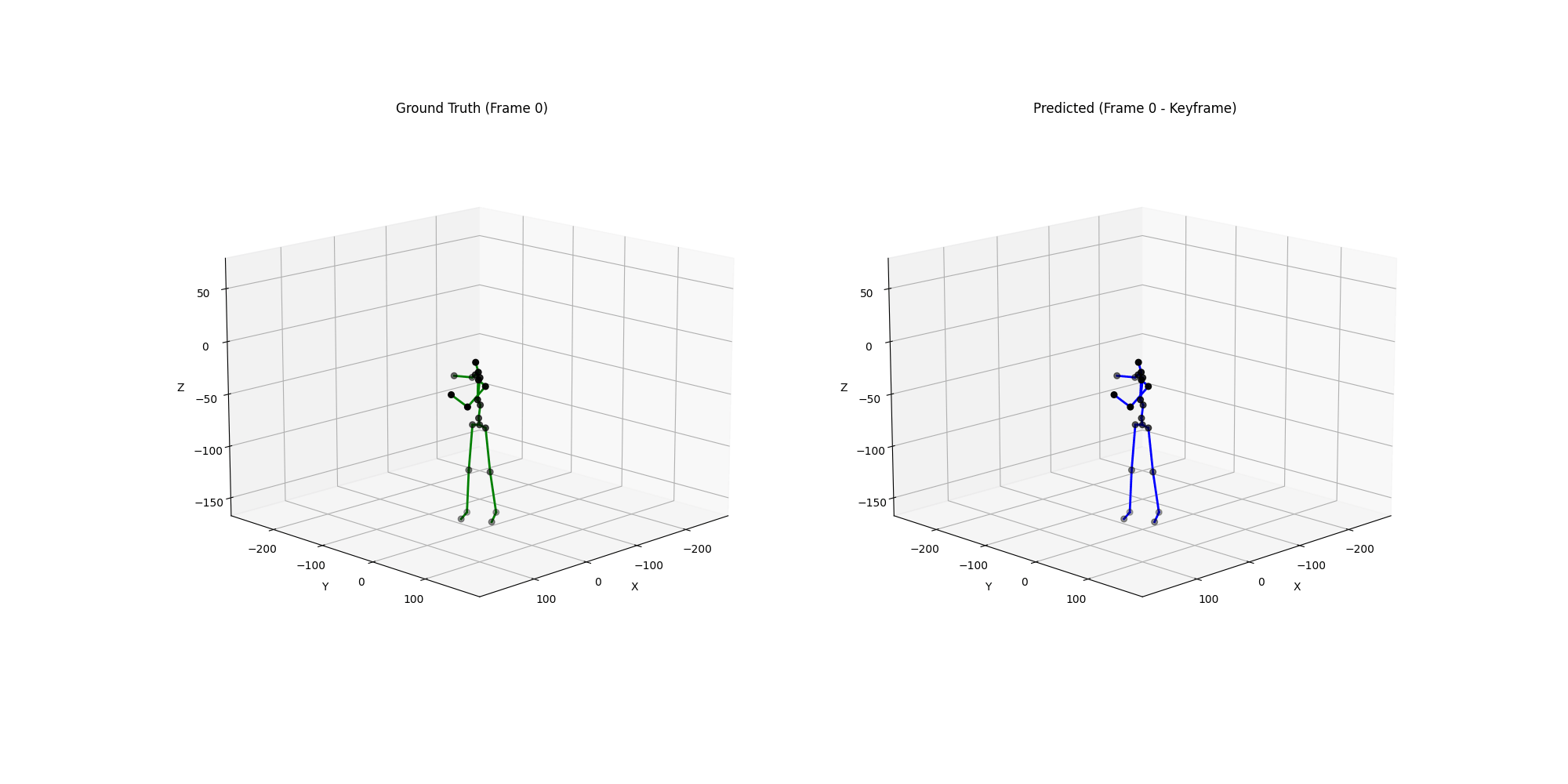